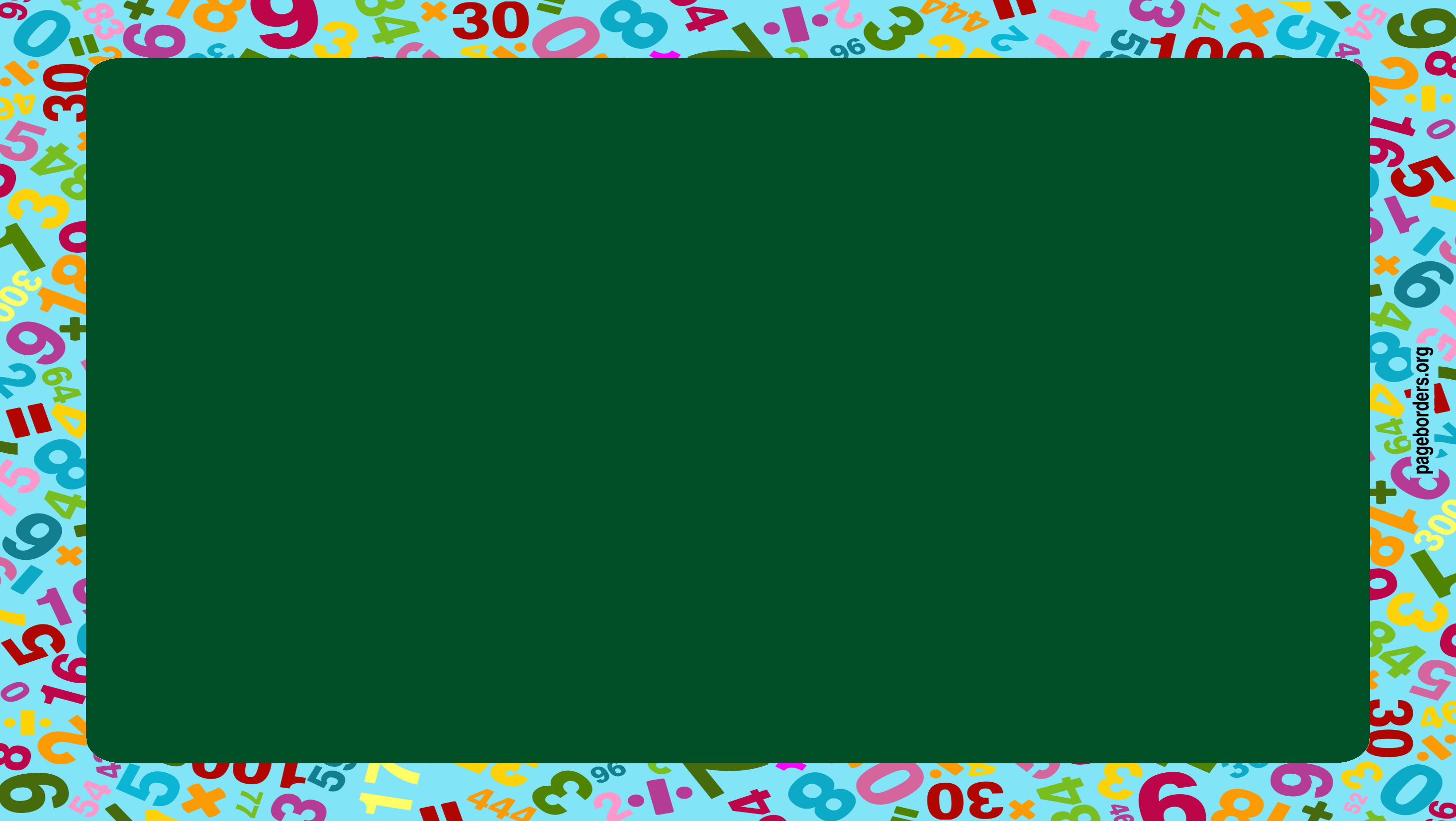 МНОЖЕЊЕ И ДИЈЕЉЕЊЕ ДВОЦИФРЕНОГ БРОЈА ЈЕДНОЦИФРЕНИМ
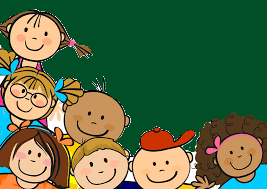 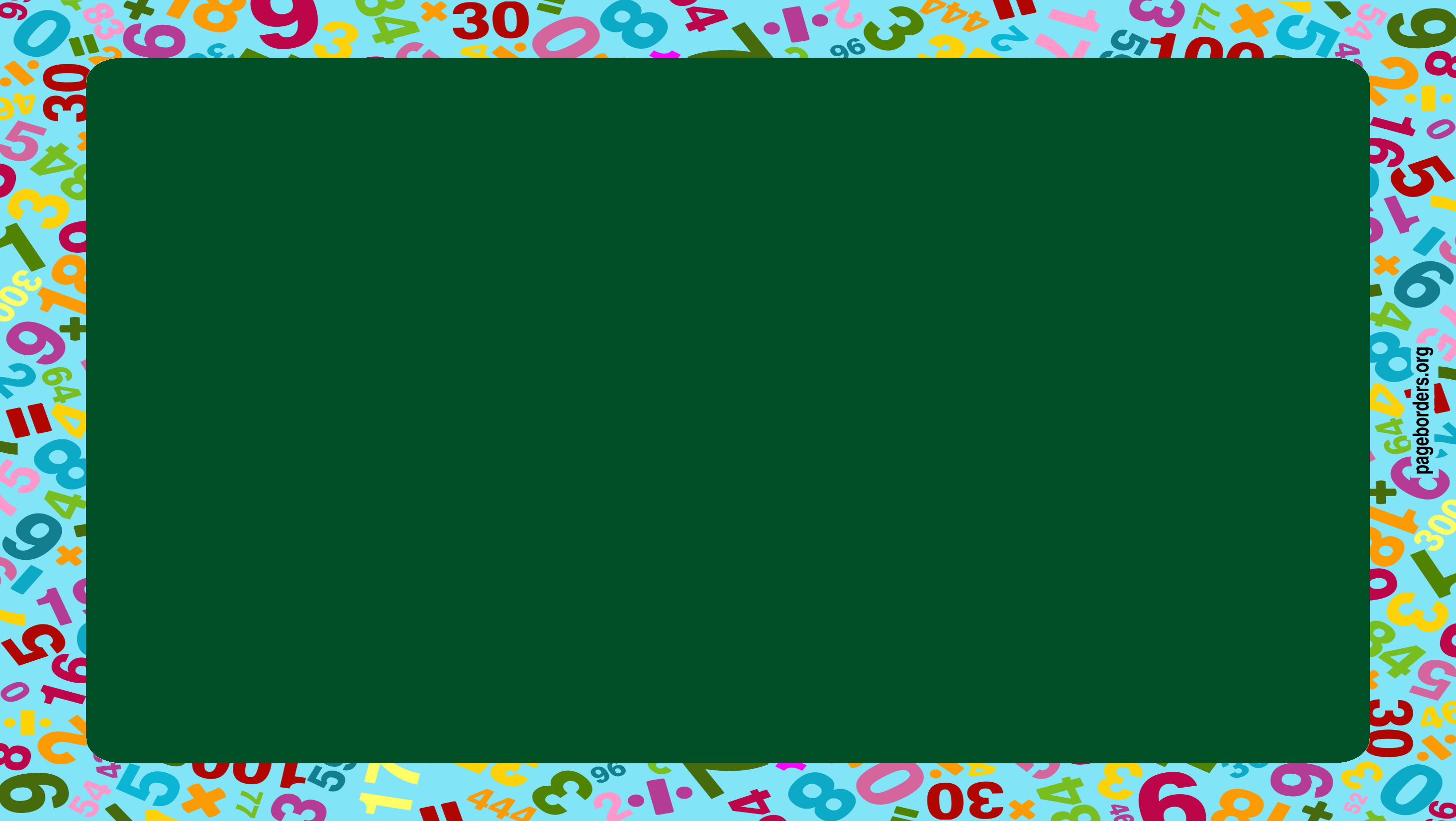 1. Израчунај:
( 10 + 6 ) ∙ 5 = 10 ∙ 5  + 6 ∙ 5 =50 + 30 = 80
16 ∙ 5 =
( 50 + 35 ) = 50 : 5 + 35 : 5 = 10 + 7 = 17
85 : 5 =
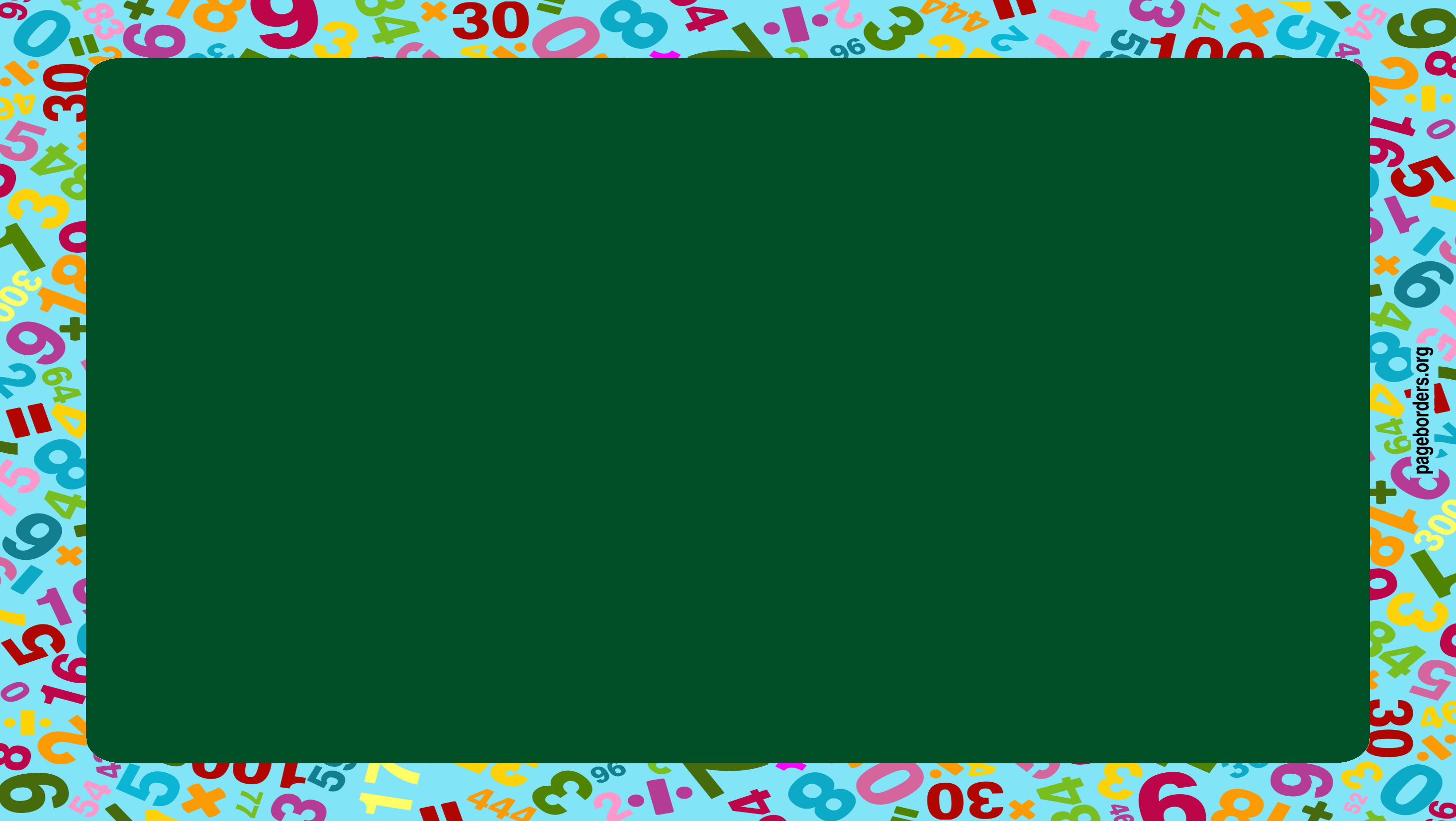 2. У једној кутији има 13 оловака. Колико оловака има у 7 таквих кутија?
13 ∙ 7 = ( 10 + 3 ) ∙ 7 = 10 ∙ 7 + 3 ∙ 7 = 70 + 21 = 91
У 7 таквих кутија има 91 оловка.
3. 60 стабала јабука је засађено у 5 редова.
      Колико је стабала јабука у једном реду?
60 : 5 = ( 50 + 10 ) : 5 = 50 : 5 + 10 : 5 = 10 + 2=12
У једном реду је засађено 12 стабала јабука.
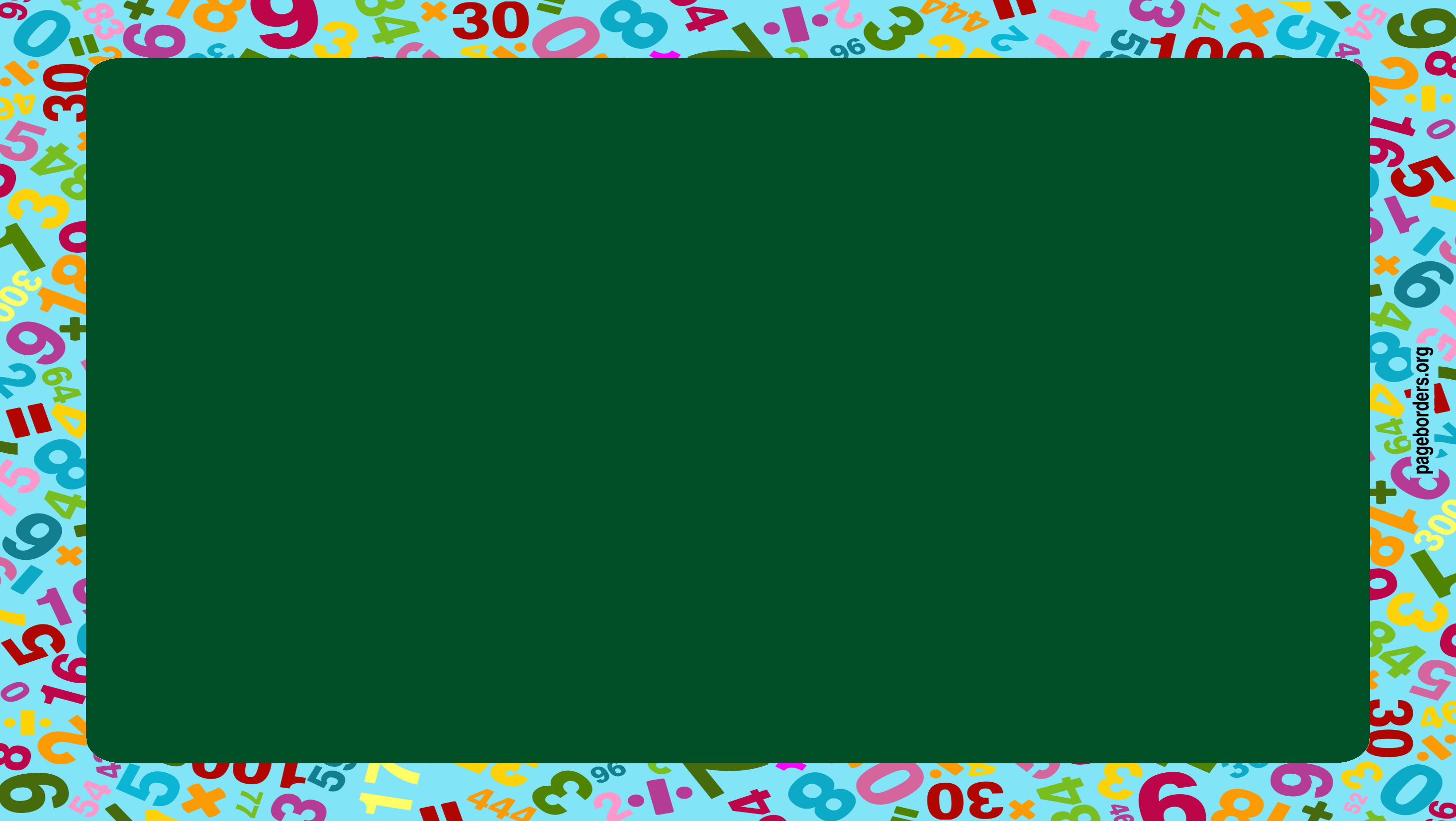 ЗАДАЦИ ЗА САМОСТАЛАН РАД
1. Израчунај:
      14 ∙ 6 = 
      84 : 7 =

2. Деветоро дјеце треба да подијели 99 ораха.
 Колико ће добити свако дијете?
3. У 6 колона има по 16 ученика. Израчунај укупан број ученика.
4. Израчунај количник бројева 72 и 6!
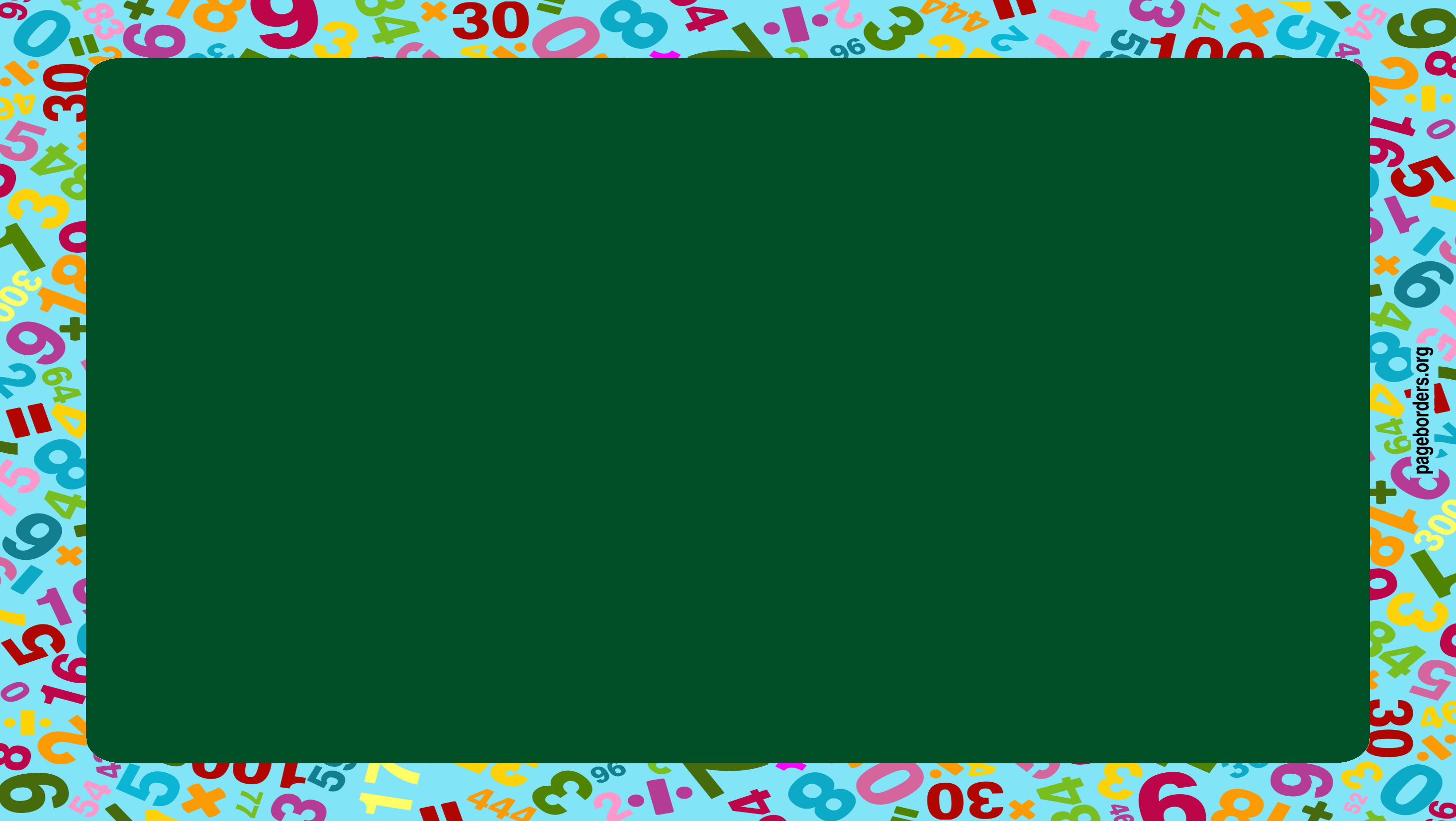 ХВАЛА НА ПАЖЊИ !
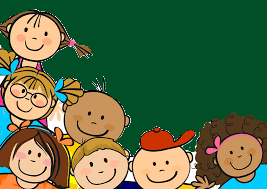 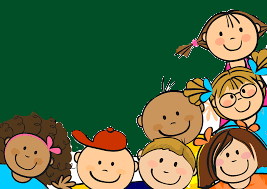